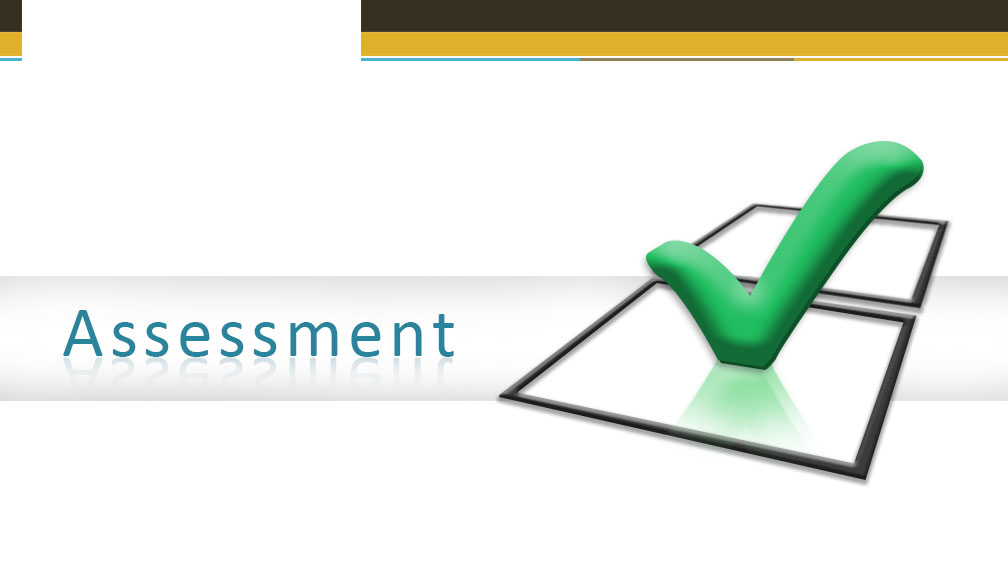 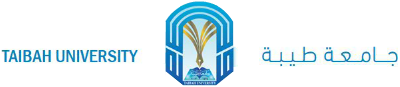 Biology: Lesson 1
Question 1
The seven common properties of living organisms do NOT include:

A. Growth and Development

B. Movement

C. Biological Adaptation

D. Order
[Speaker Notes: B]
Question 2
Ecosystems have energy flows, where energy enters into the system as - 

A. heat energy.

B. light energy.

C. chemical energy.

D. kinetic energy.
[Speaker Notes: B]
Question 3
Which of the following levels  of organization is going from smallest to largest? 
 
A. cell, organ, tissue, organism 

B. cell, organ, organ system, tissue 

C. cell, tissue, organ system, organism 

D. organism, organ system, organ, tissue
[Speaker Notes: C]
Question 4
Which is a collection of similar cells working for one or more body functions? 
 
Tissue 

Atom

Molecule 

Organelle
[Speaker Notes: A]
Question 5
Eukaryotic cells are -

A. cells that have a nucleus without DNA.   

B. cells that have a true nucleus containing their DNA.  

C. cells that do not have a true nucleus.

D. cells that do not have DNA.
[Speaker Notes: B]
Question 6
Which of the following is an organ system? 
 
Skeletal system 

Muscular system 

Nervous system 

Tissue system
[Speaker Notes: D]
Question 7
Which of the following levels  of organization is going from largest to smallest? 
 
A. biosphere, ecosystem, community, population

B. population, ecosystem, community, biosphere

C. ecosystem, biosphere, population, community

D. community, population, biosphere, ecosystem
[Speaker Notes: C]
Question 8
A plant which uses photosynthesis to create energy is a -

A. consumer. 

B. decomposer.  

C. converter.

D. producer.
[Speaker Notes: B]
Question 9
When a Venus flytrap plant catches a fly, this is an example of -  
 
regulation.

response to the environment. 

order.

growth and development.
[Speaker Notes: D]
Question 10
Which is true of prokaryotic cells?
 
They are usually larger than eukaryotic cells. 

They do not contain any DNA. 

They do not contain organelles. 

Most organisms are composed of prokaryotic cells.
[Speaker Notes: D]